Психолого-педагогическое сопровождение (ППС) индивидуальной образовательной траектории
Овчинникова Ю.В.
 педагог-психолог
ГБОУ СОШ №2 «ОЦ» с.Борское
ППС на современном этапе развития российского общества
Психолого-педагогическое  сопровождение процесса развития ребенка с ограниченными возможностями здоровья приобретает особую актуальность сегодня, в период радикальных изменений, происходящих в системе российского образования. 
      Они связаны с реформированием, комплексным обновлением всех звеньев образовательной системы и сфер образовательной деятельности.
       Анализ существующих нормативно-правовых документов и научно-практической литературы показывает, что на современном этапе развития российского общества интенсивно реализуется идея психолого-педагогического сопровождения всех субъектов образовательного процесса.
Понятие ППС
В настоящее время широкое распространение различных форм сопровождения породило большое количество определений и подходов к данному феномену.
    Изучив существующие подходы, мы определили  свое понимание психолого-педагогического  сопровождения индивидуальной образовательной траектории.
      ППС  - комплексная система проектирования образовательной среды на основе определенной методологии, предполагающая непрерывную (заранее спланированную) деятельность, обеспечивающую современное качество образования и помощь ребенку с ОВЗ в решении задач развития, обучения, воспитания, социализации.
Цель психолого-педагогического сопровождения ИОТ
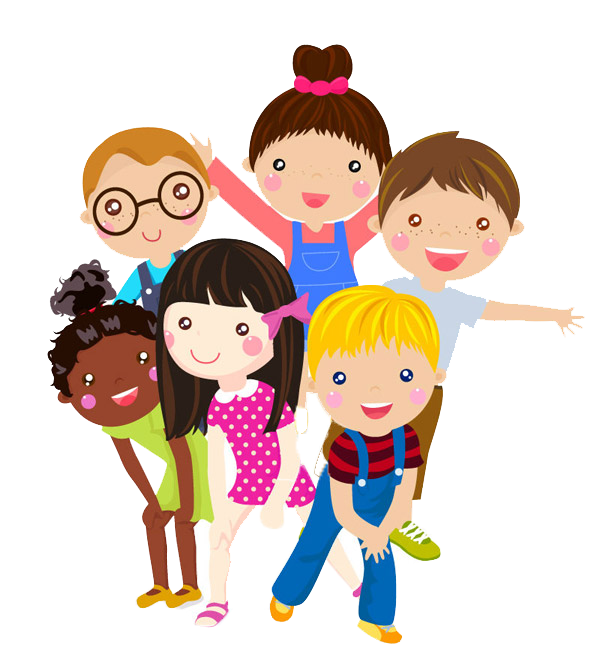 Создание комплексной системы проектирования образовательной среды, обеспечивающей современное качество образования и помощь ребенку с ОВЗ в решении задач развития, обучения, воспитания, социализации
Задачи
Модель психолого-педагогического сопровождения ИОТ
Этапы психолого-педагогического сопровождения
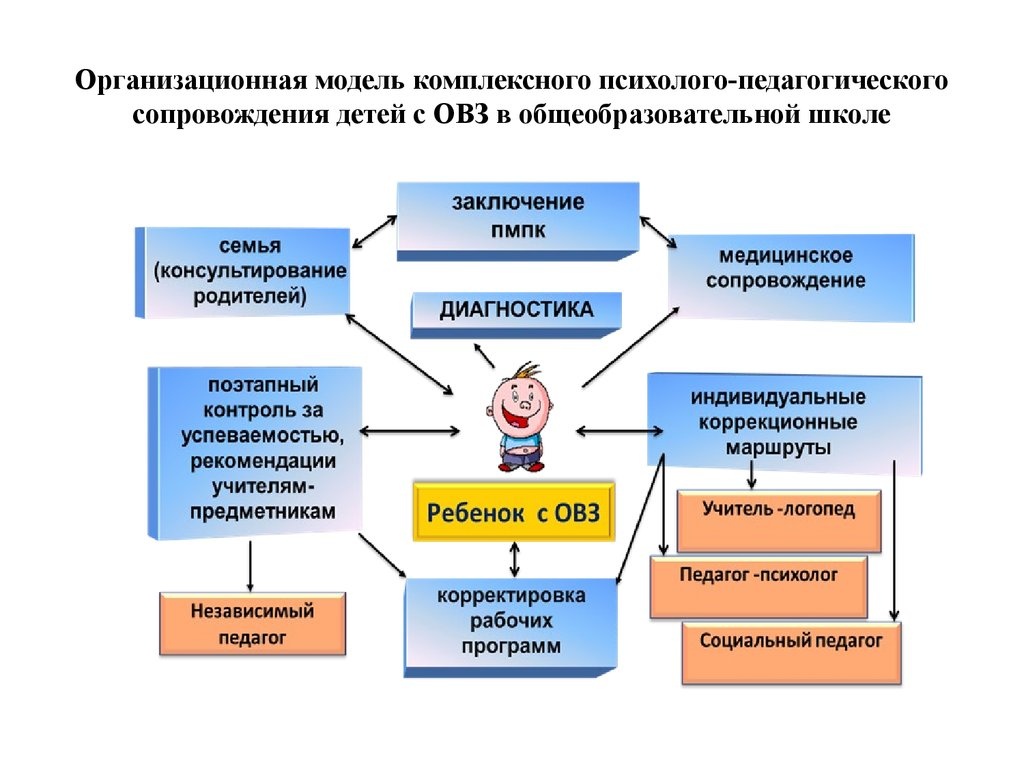 Психологическое сопровождение включает:
психологическое консультирова-
ние педагогов, родителей, обучающихся
психологическое просвещение педагогов, родителей, обучающихся
диагностику уровня 
развития детей;
индивидуальные и групповые коррекционно-развивающие занятия психолога с детьми
психопрофилактика
Диагностическое направление
Для успешности воспитания и обучения детей с ОВЗ необходима правильная оценка их возможностей и выявление особых образовательных потребностей.
В связи с этим особая роль отводится психолого – медико – педагогической диагностике
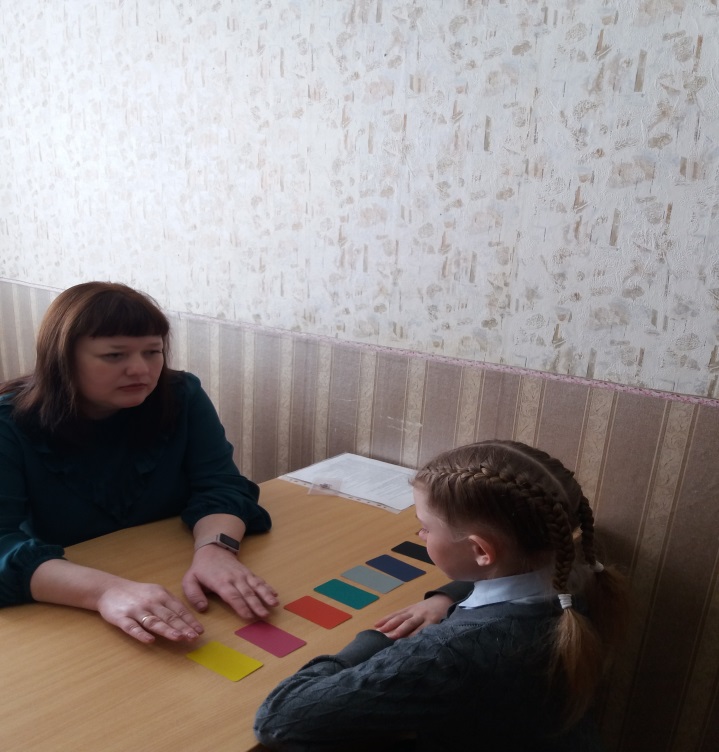 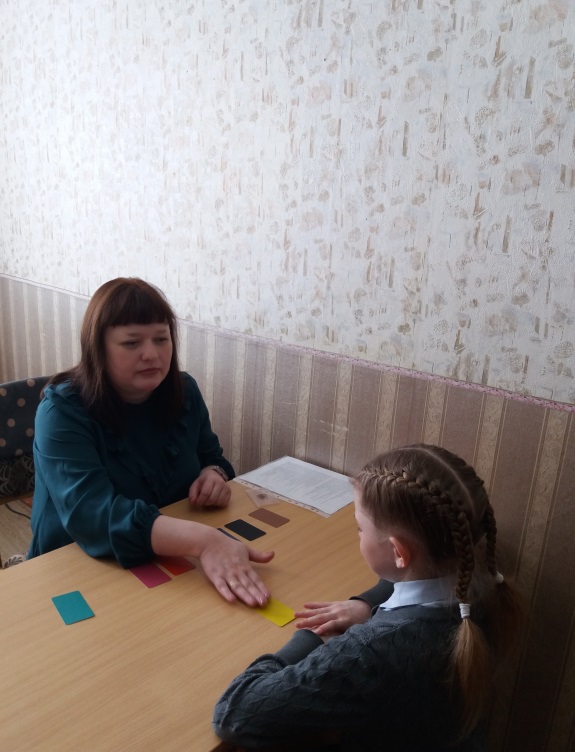 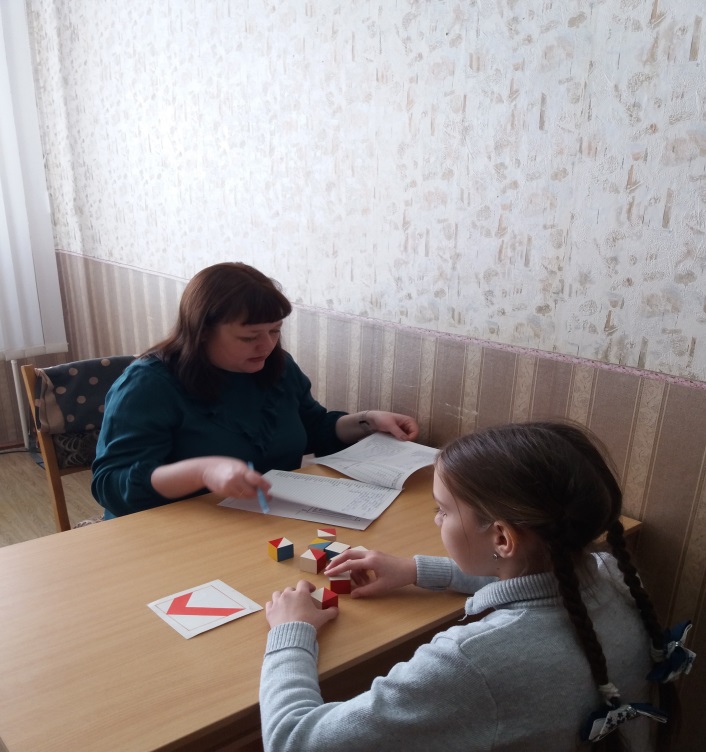 Коррекционно – развивающее направление
Основными направлениями коррекционно – развивающей работы психолога с детьми с ОВЗ, находящимися в условиях образовательной интеграции, являются

Развитие эмоционально – личностной сферы и коррекция её недостатков
Развитие познавательной деятельности и целенаправленное формирование высших психических функций
Формирование произвольной регуляции деятельности и поведения
Формирование и развитие социальных навыков и социализации
Программа коррекционной работы включает в себя взаимосвязанные направления. Данные направления отражают её основное содержание:
Диагностическое направление
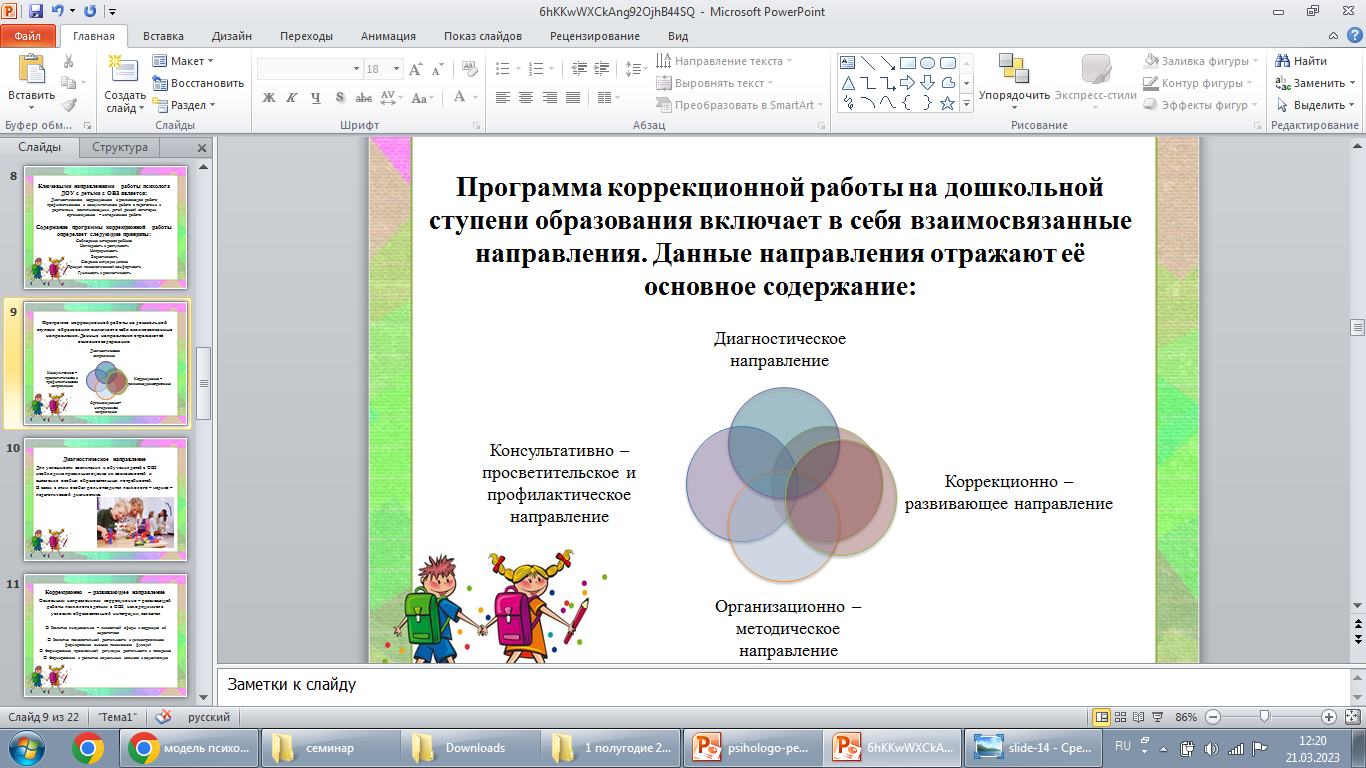 Методы и формы работы с детьми:
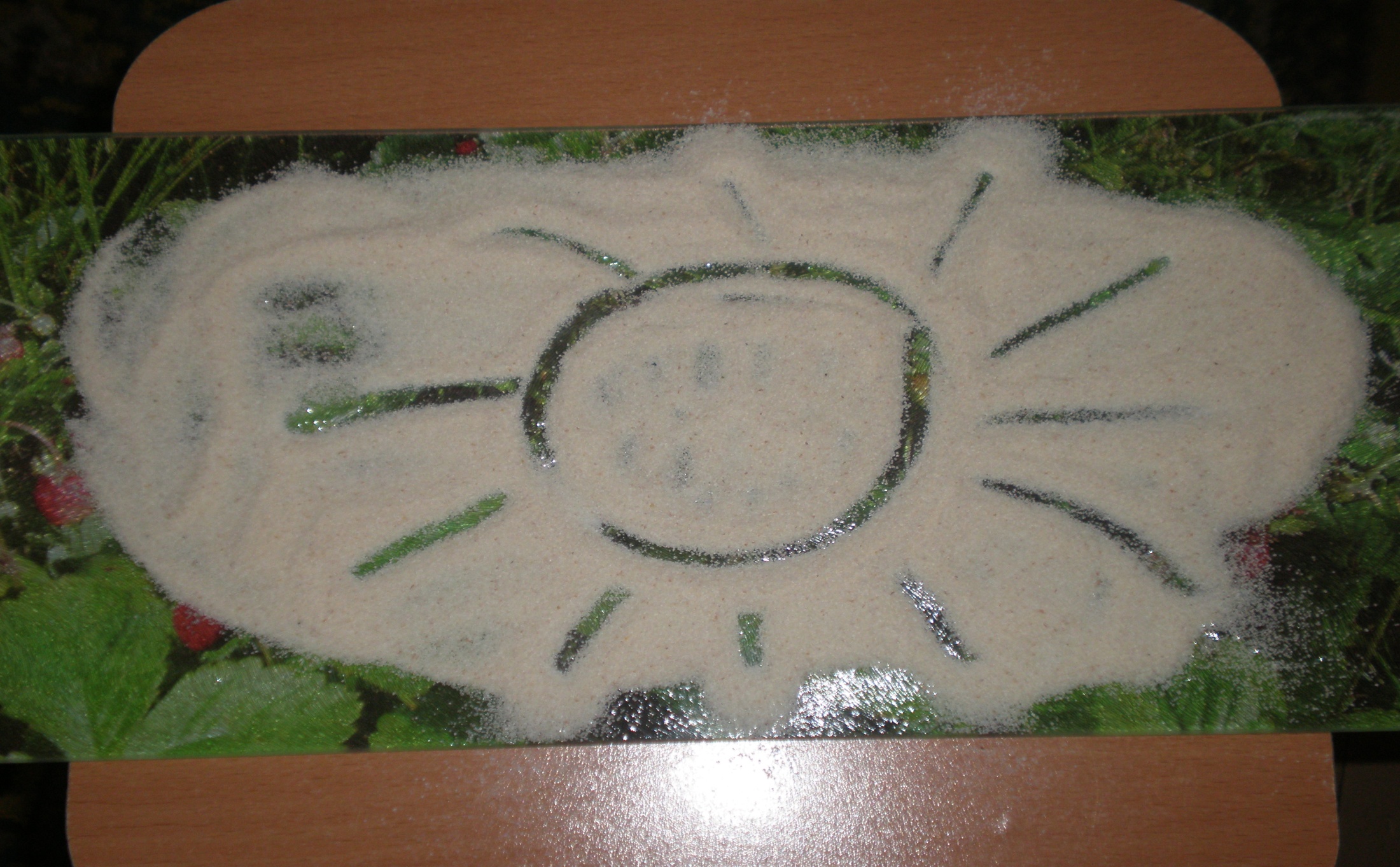 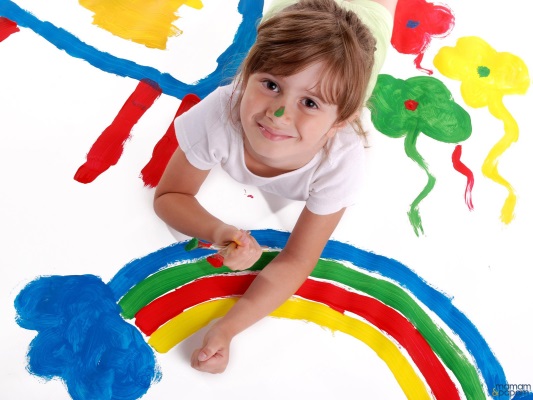 Сказкотерапия
Игротерапия
Релаксация
Песочная терапия
Психогимнастика
Арт терапия
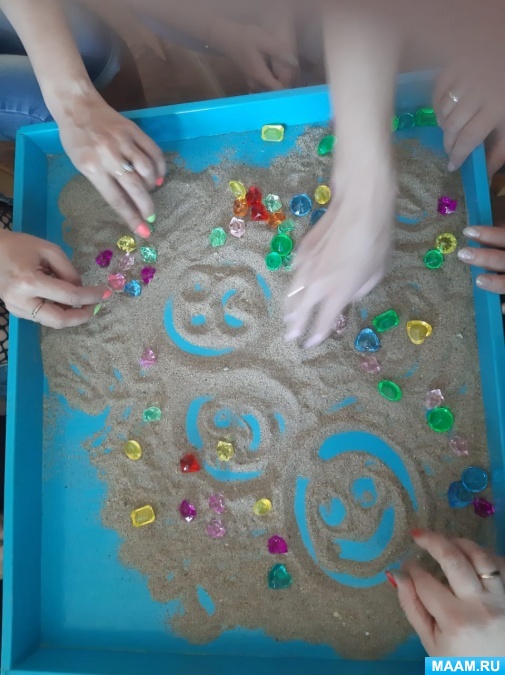 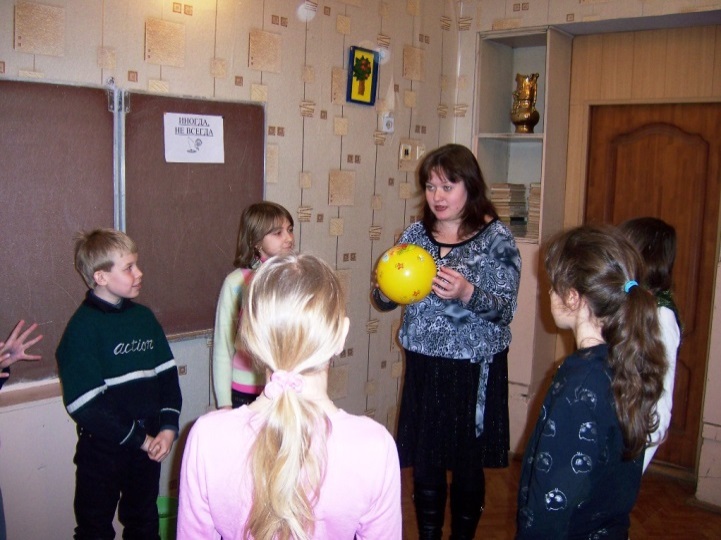 Консультативно просветительское и профилактическое направление
Работа по данному направлению обеспечивает оказание педагогам и родителям помощи в воспитании и обучении ребёнка с ОВЗ. Психолог разрабатывает рекомендации в соответствие с возрастными и индивидуально – типическими особенностями детей, проводит мероприятия, способствующие повышению профессиональной компетенции педагогов, включению родителей и решение коррекционно – воспитательных задач.
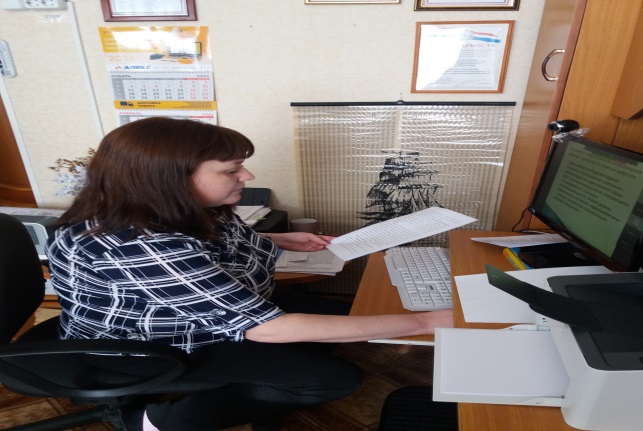 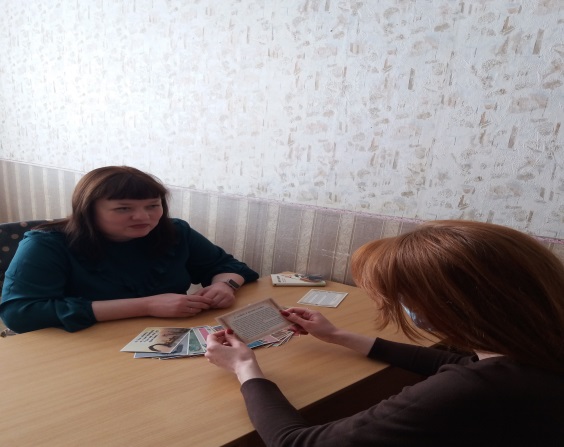 Вывод
Таким образом, в наши дни психолого-педагогическое сопровождение выступает как неотъемлемый элемент системы образования, равноправный партнер структур и специалистов иного профиля в решении задач обучения, воспитания и развития нового поколения.
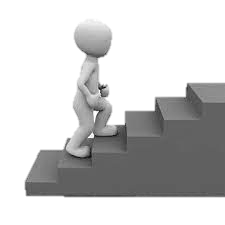 Мир «особого» ребёнка интересен и пуглив
Мир «особого» ребёнка безобразен и красив.
Неуклюж, порою странен, добродушен и открыт
Мир «особого» ребёнка. Иногда он нас страшит.
Почему он агрессивен? Почему он так закрыт?
Почему он так испуган? Почему не говорит?
Мир «особого» ребёнка – он закрыт от глаз чужих.
Мир «особого» ребёнка – допускает лишь своих!
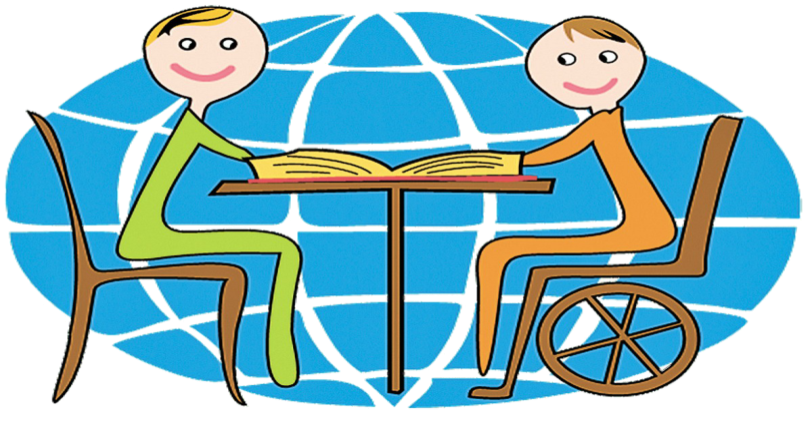 СПАСИБО ЗА ВНИМАНИЕ!